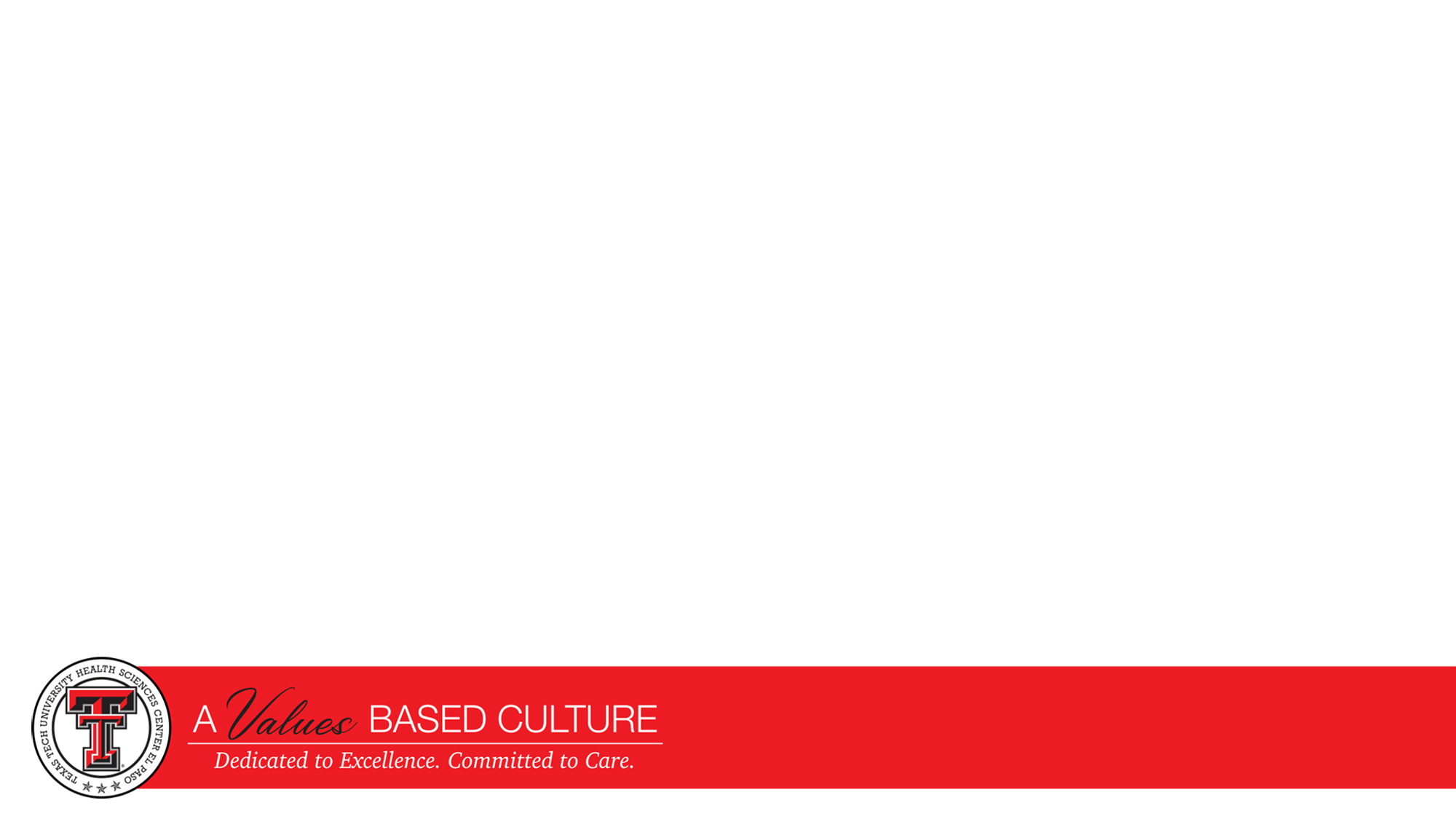 3RD PARTY APPLICATION PROCUREMENT PROCESS
What is required to be reviewed?
New Purchases and Renewals
Software
Software as a Service (SaaS)
Hardware with associated software
Cloud-based Subscriptions 
New Module to Existing Application
Best Practice Tips
Get your requests in early
Renewals must also be reviewed
Procurement will reject requests that have not been submitted to this process
The Contracting Department will also require proof that a request was processed through IT
Ticket is required for separate purchase of same application
Reference previous ticket #
[Speaker Notes: 2 Main reasons for annual review:
-TX-RAMP
-Committee Review]
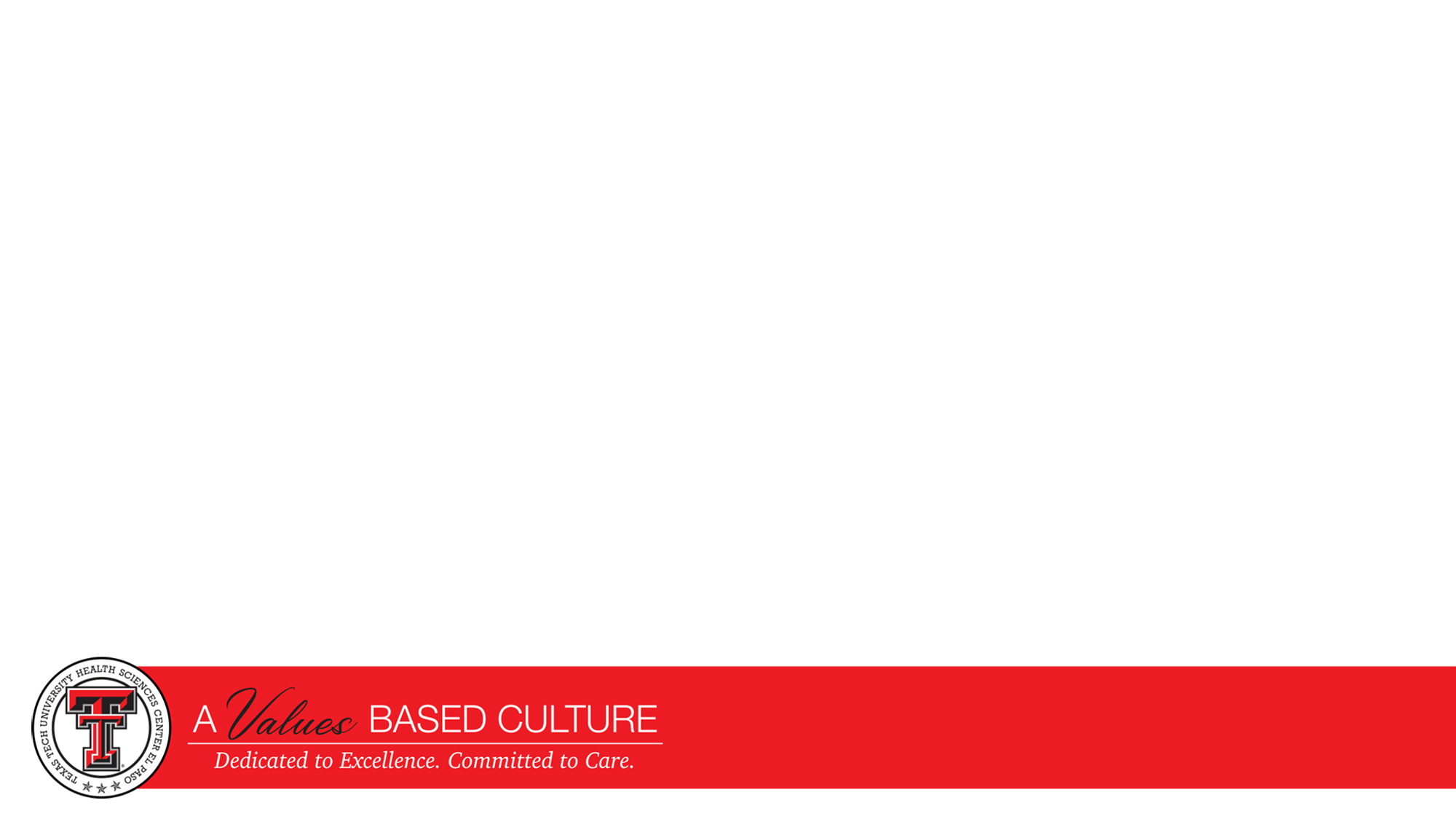 TX-RAMP OVERVIEW
TX-RAMP: Texas Government Code § 2054.059 mandates that the university only enter or renew contracts (that leverage cloud computing services) that have been TX-RAMP certified

Cloud computing services are defined as a model for delivering computing services over the internet (the cloud) to offer on-demand access.
Creates, processes or stores confidential data or
Connects with agency systems or networks that create, process, or store confidential data such that any security incident might affect such systems or networks

TX-RAMP Certified Cloud Products List: https://dir.texas.gov/resource-library-item/tx-ramp-certified-cloud-products
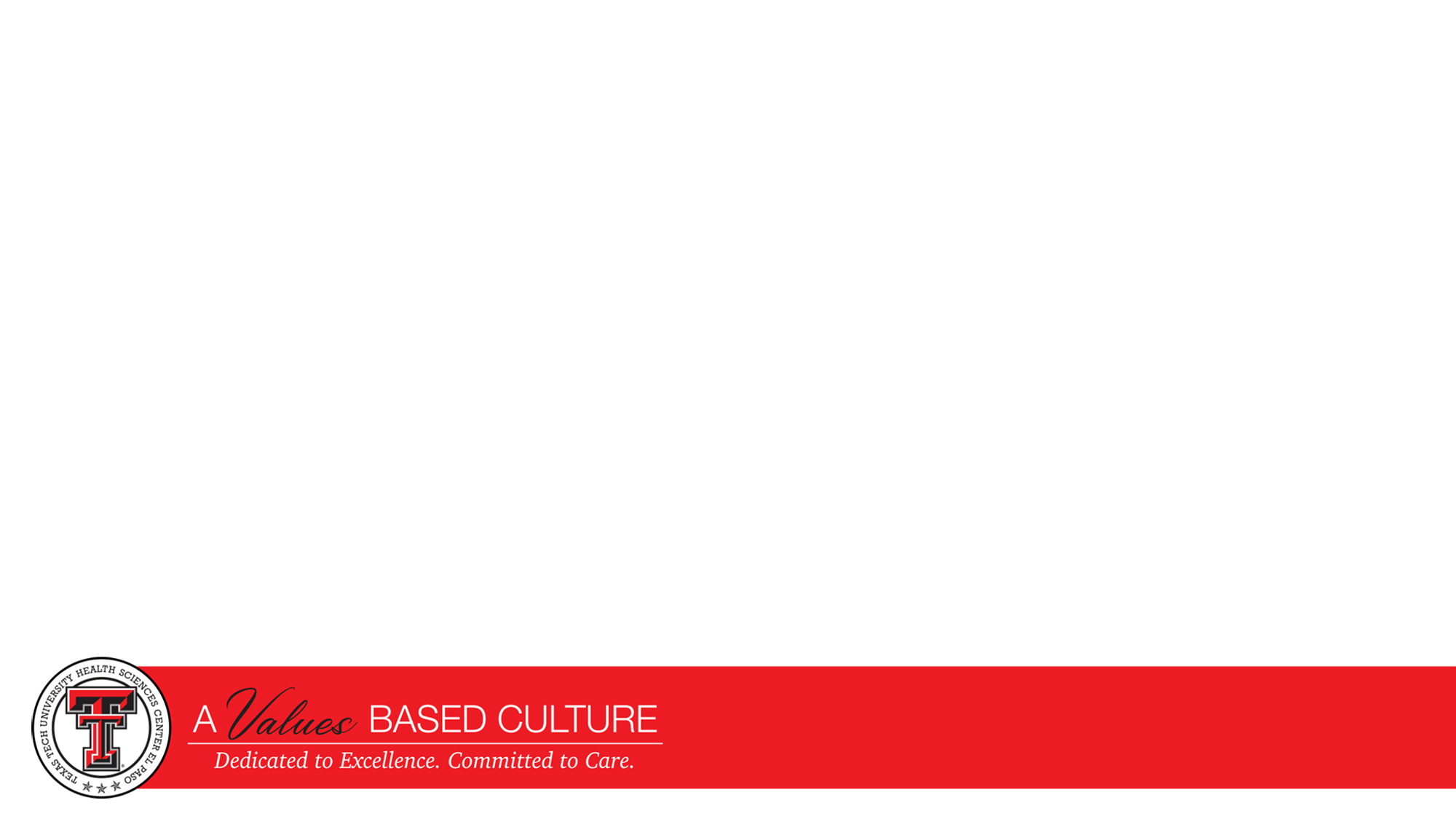 DEPARTMENT / ADMIN RESPONSIBILITIES
Obtain following information to fill out 3rd Party Procurement Form:
Product Information
Justification
Financial Data
Vendor Contact Information
Ask vendor if they are TX-RAMP certified
Voluntary Product Accessibility Template (VPAT) if > $10,000
Submit Form
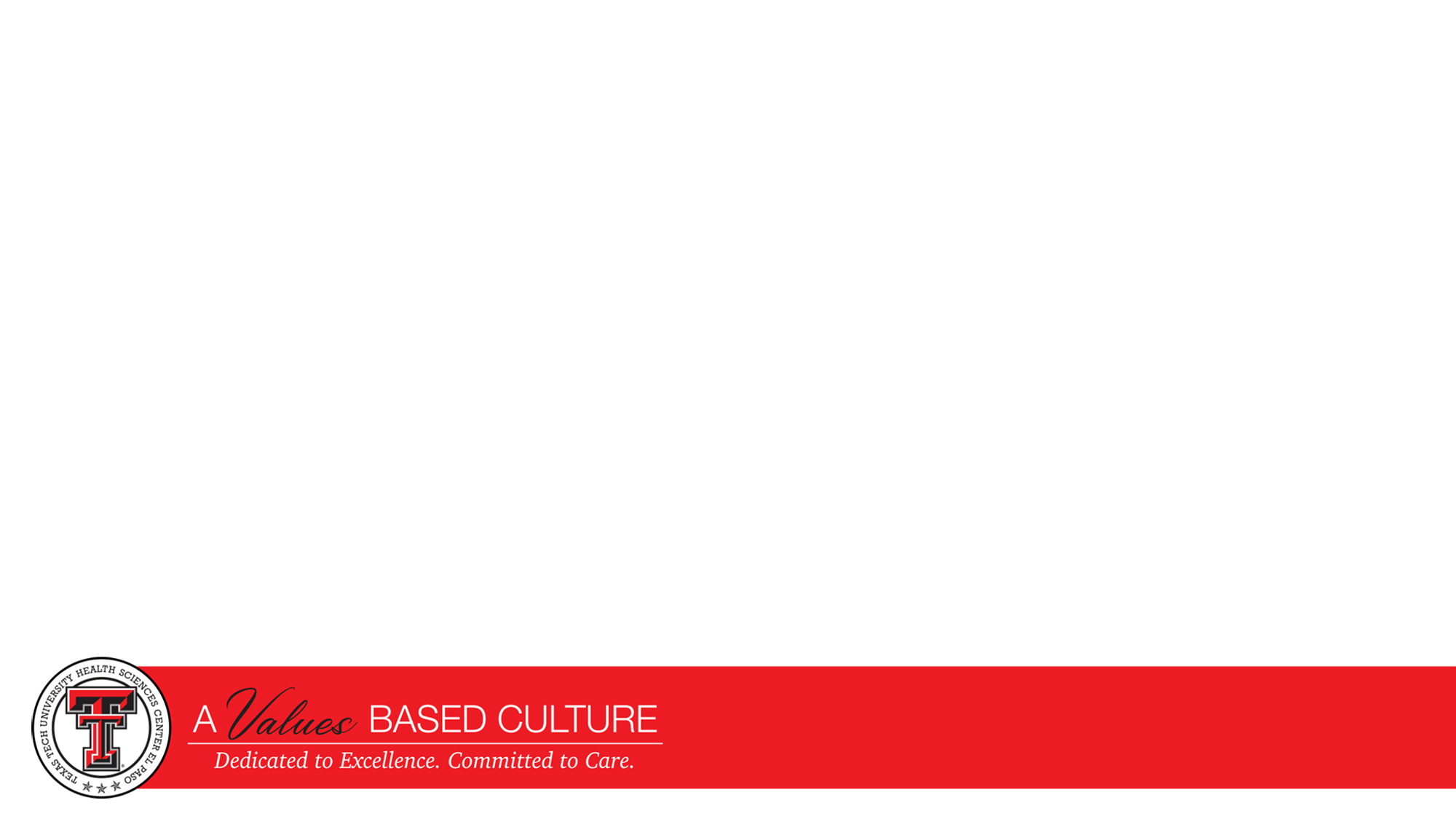 WORKFLOW
Ticket is not complete until “Software Approved” notification is received from Sysaid (see next page)
Attach Sysaid confirmation to requisition as proof application completed IT approval process
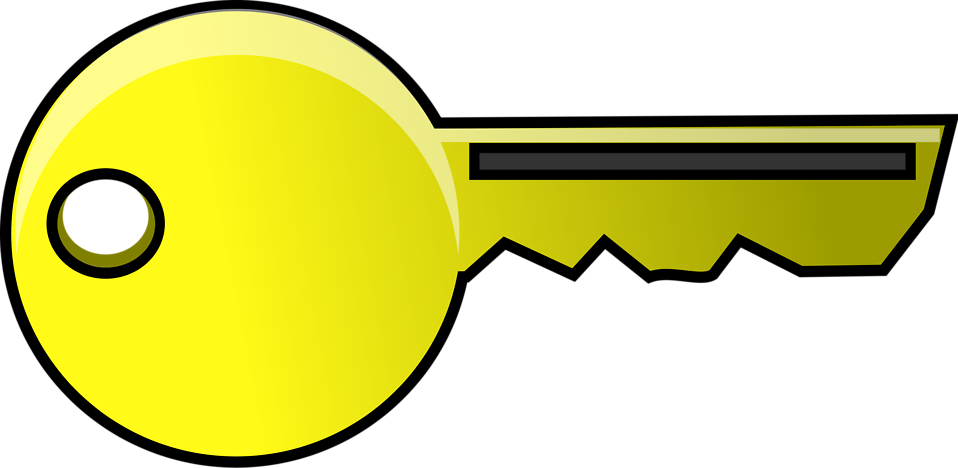 Sysaid Ticket
[Speaker Notes: Product Information
Vendor contact information – if previous relationship established, can request a VPAT]
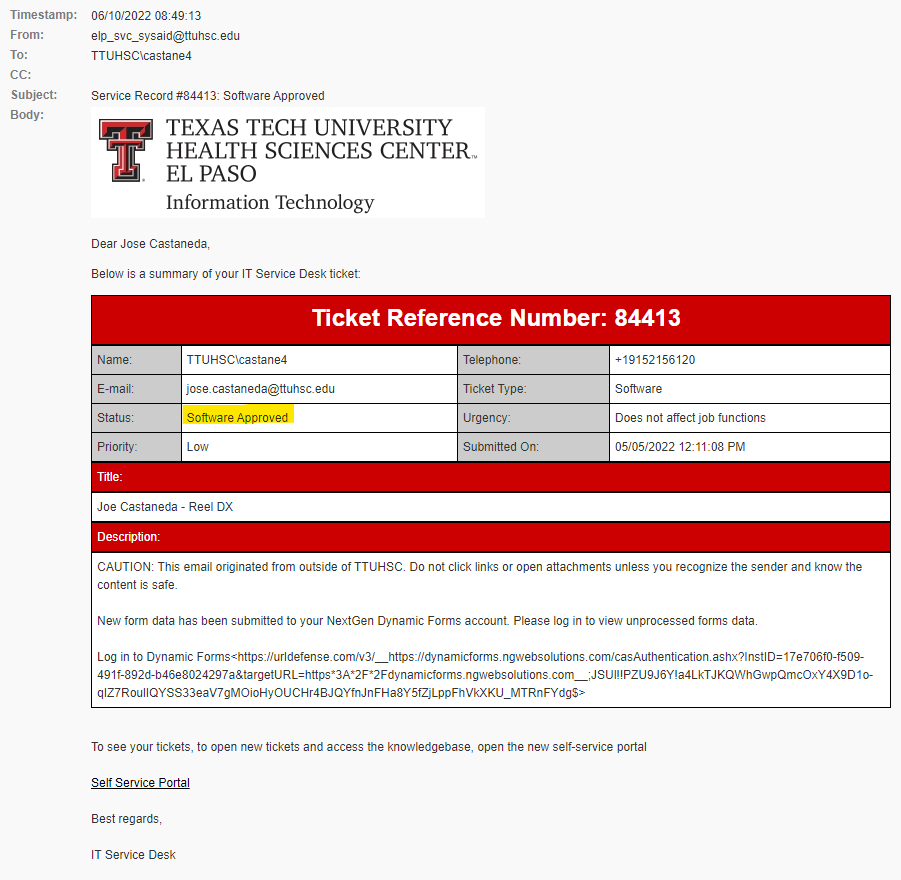 Masked Rider – Microsoft ABC
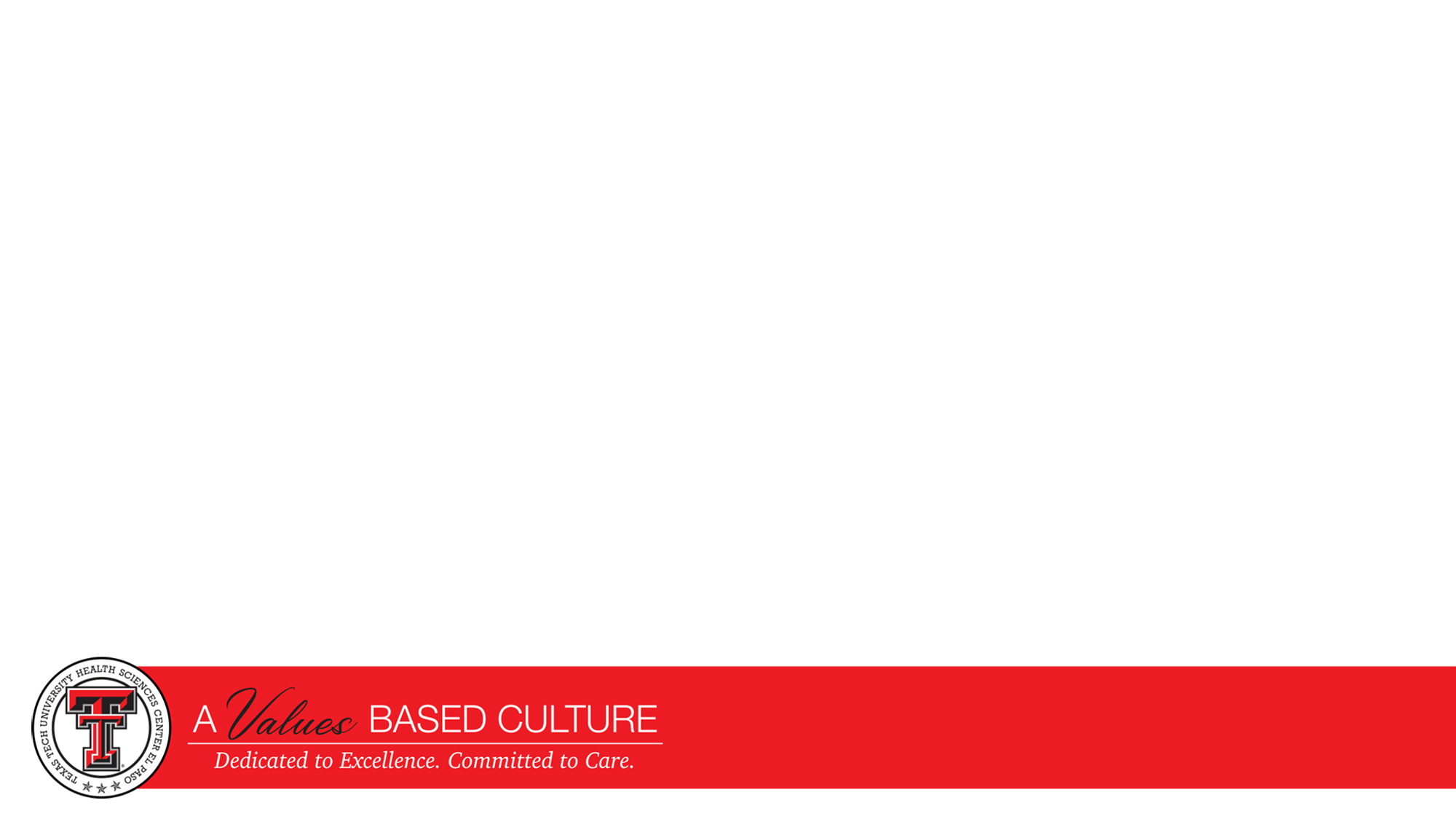 NAVIGATION IN HELP DESK THE SELF-SERVICE PORTAL
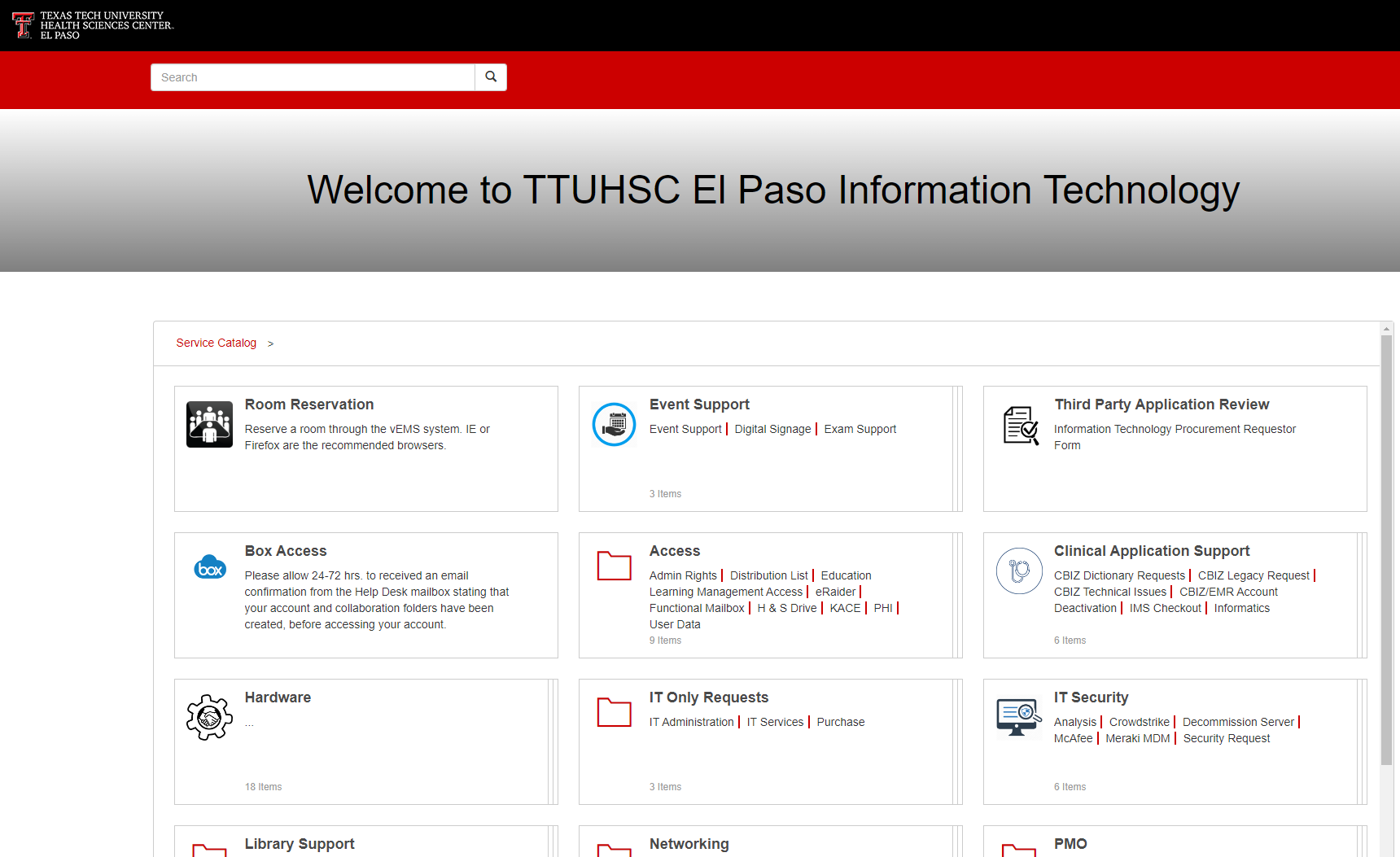 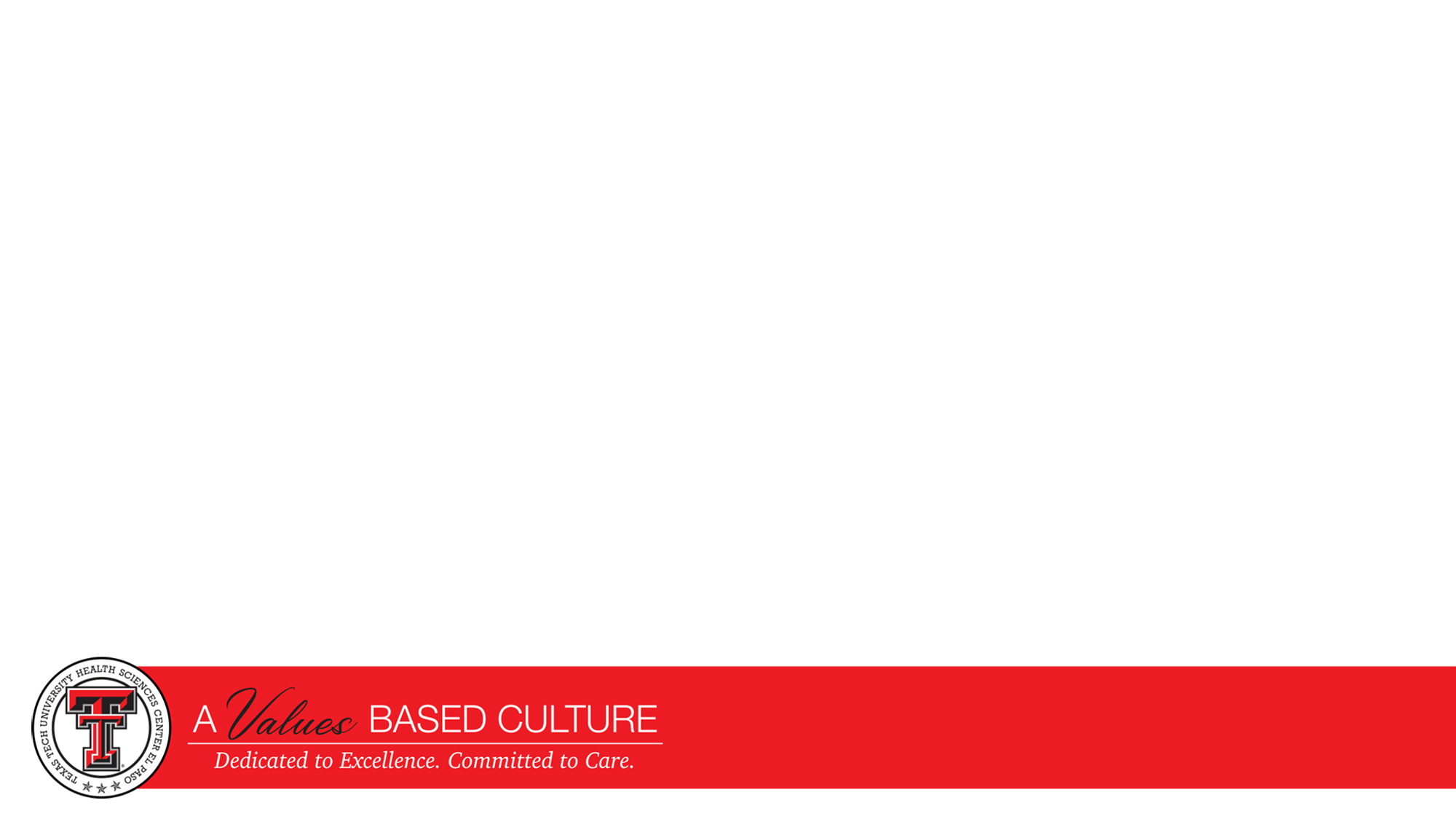 NAVIGATION FROM INFORMATION TECHNOLOGY HOME PAGE
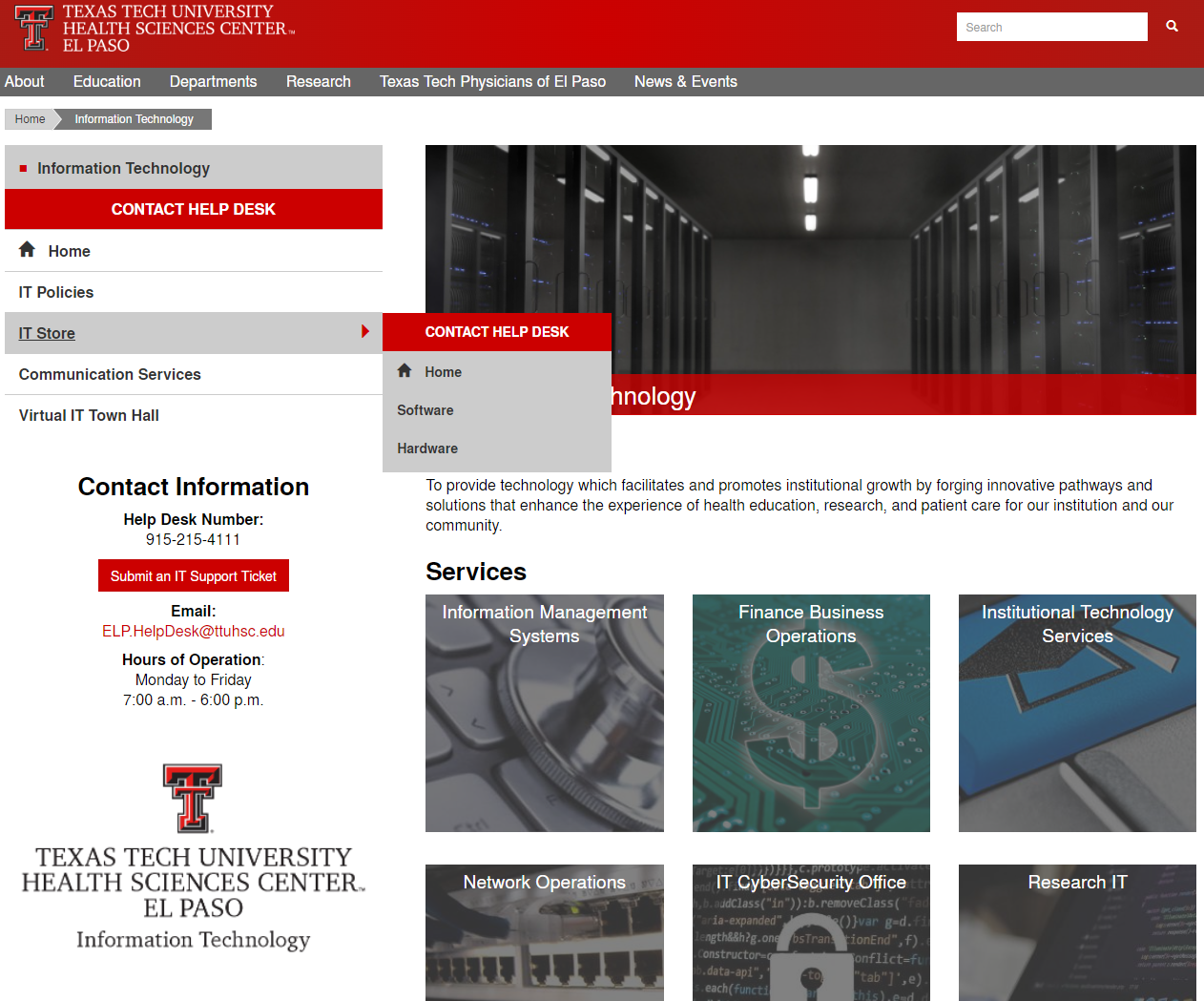 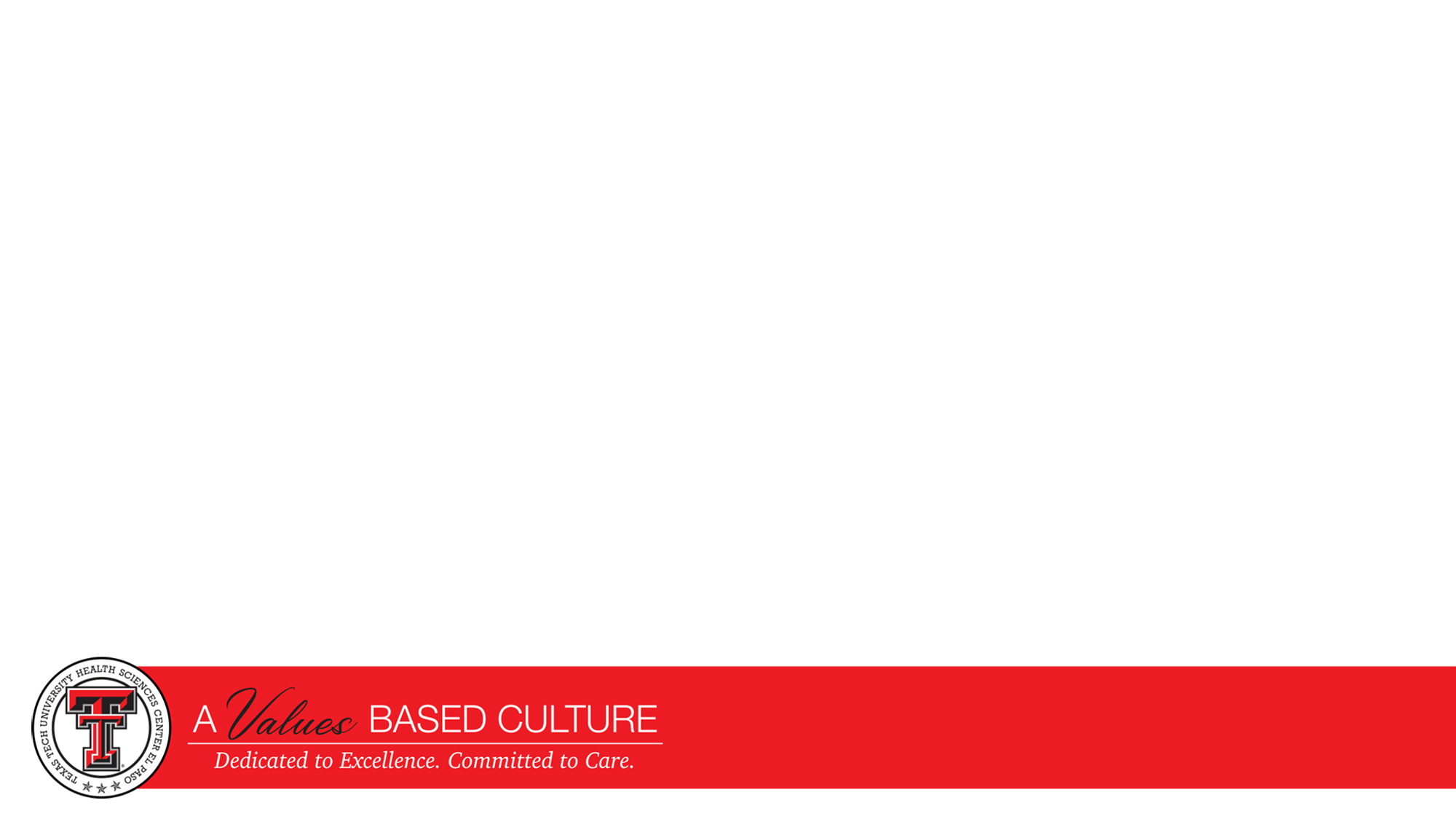 QUESTIONS?
For assistance, please contact:

IT Help Desk 915-215-4111 or ELP.HelpDesk@ttuhsc.edu

IT Assurance 915-215-5304 or ElPasoITAssurance@ttuhsc.edu